Знакомство дошкольников с дорожными знаками
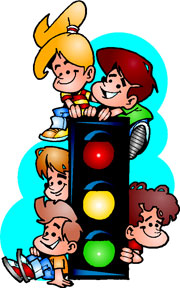 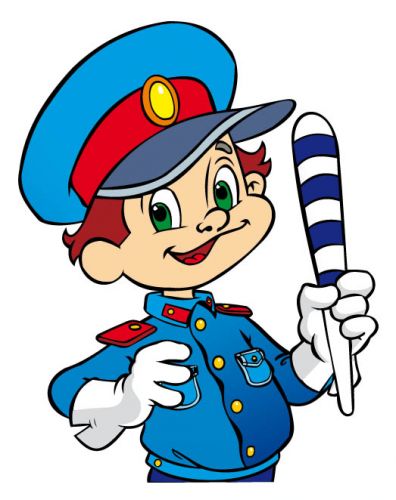 Главный помощник- СВЕТОФОР
Загорелся красный свет- Пешеходу хода нет!Желтый свет дает сигнал, Чтобы ты зеленый ждал!Свет зеленый говорит – Для тебя проход открыт!
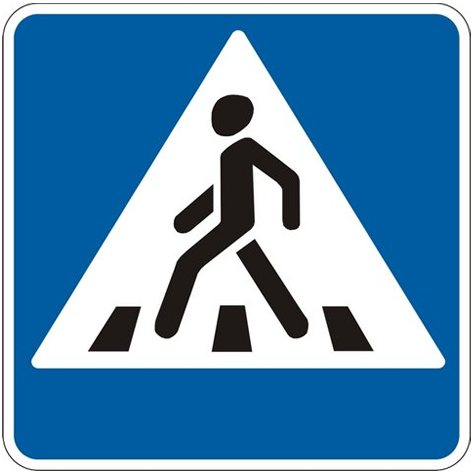 Знак "Пешеходный переход":Здесь наземный переход,Ходит целый день народ.Ты, водитель, не грусти,Пешехода пропусти!
Только там переходить положено – Где зебра расположена!
Знак "Подземный пешеходный переход":
Знает каждый пешеход
Про подземный этот ход.
Город он не украшает,
Но машинам не мешает!
Знак "Движение без остановки запрещено":Ты, шофер, не торопись,Видишь знак, остановись!Прежде чем продолжить путь,Осмотреться не забудь.
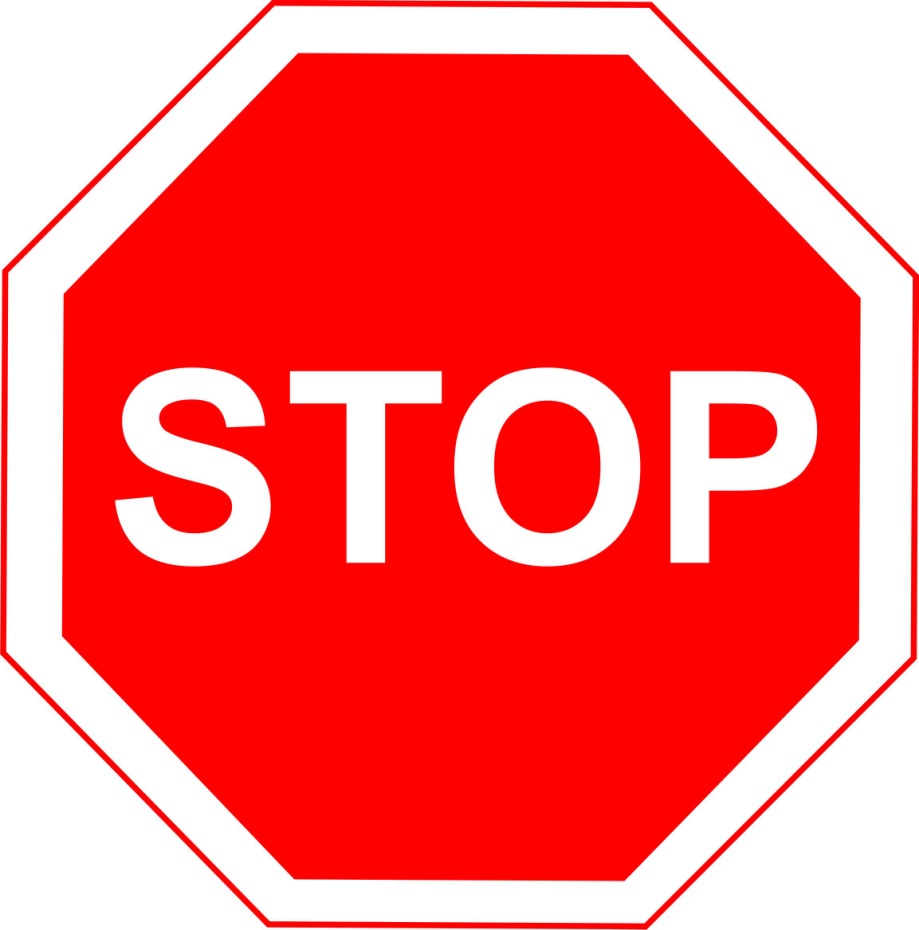 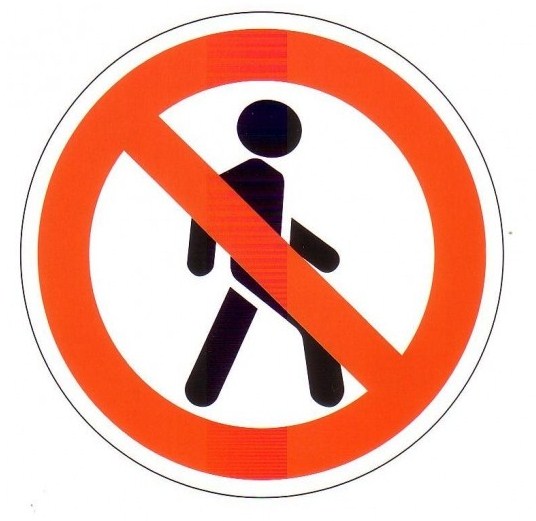 Знак "Движение пешеходов запрещено":
В дождь и в ясную погодуЗдесь не ходят пешеходы.Говорит им знак одно:"Вам ходить запрещено!"
Знак "Дети":
Посреди дороги дети,
Мы всегда за них в ответе.
Чтоб не плакал их родитель,
Будь внимательней, водитель!
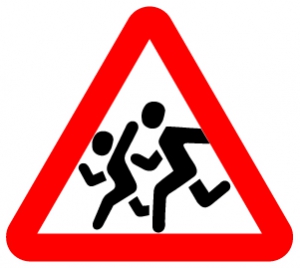 Знак "Дорожные работы":
Знак дорожные работыЧинит здесь дорогу кто-то.Скорость сбавить нужно будет,Там ведь на дороге люди.
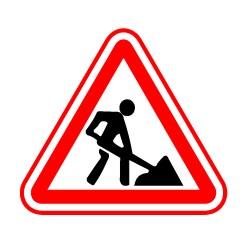 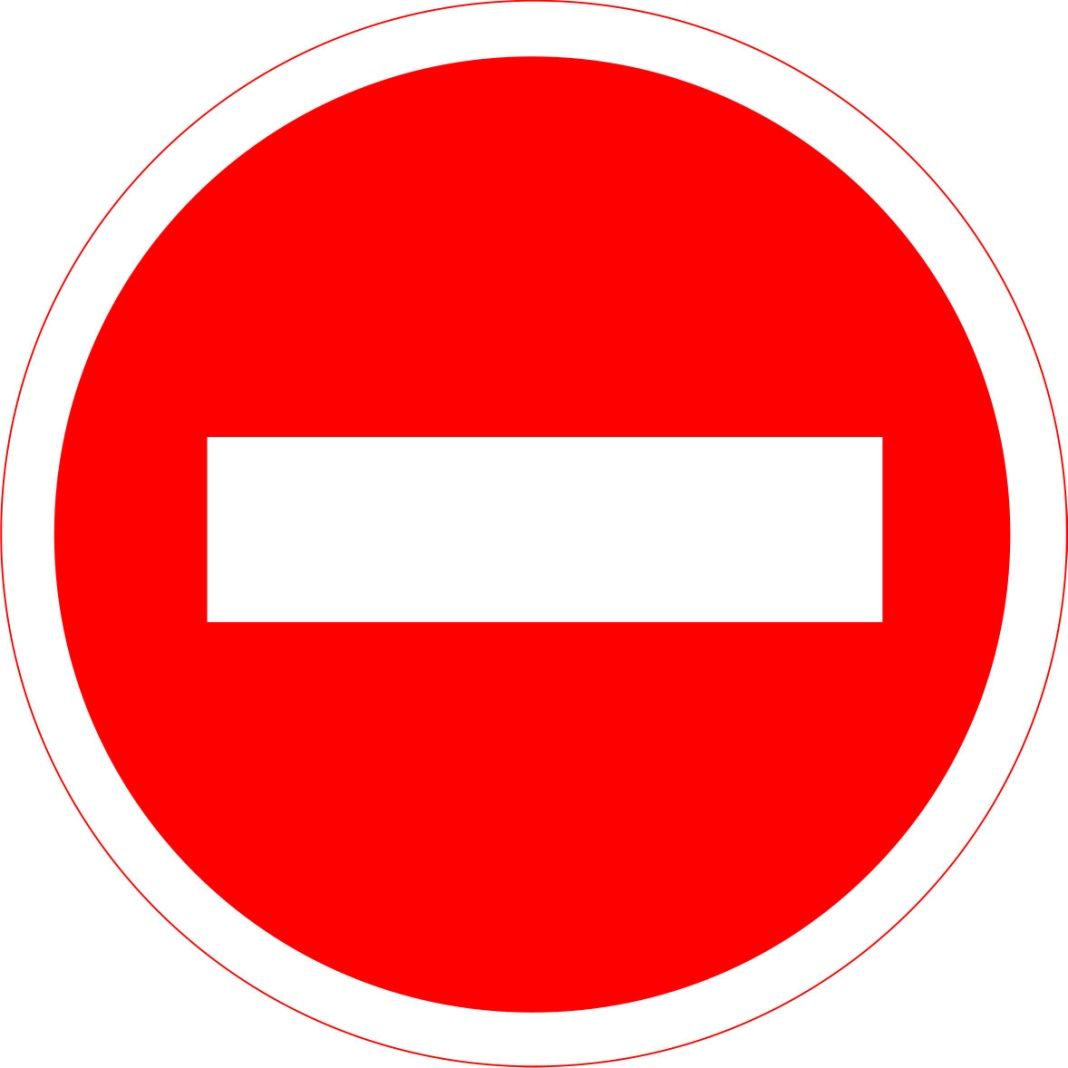 Знак «Въезд запрещен» :       Тормози водитель. Стой!Знак - запрет перед тобой.Самый строгий этот знак, Чтоб не въехал ты впросак.Должен знак ты соблюдать,«Под кирпич» не заезжать.
Знак "Остановка запрещена":
Здесь машину не грузи,
Не паркуй, не тормози.
Этот знак всем говорит:
"Тот не прав, кто здесь стоит!"
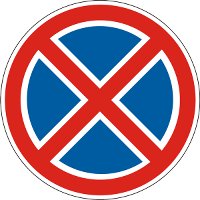 Знак "Главная дорога":
Вот он знак, каких немного:Это главная дорога!Если едешь ты по ней,Всех становишься главней,И тебе, как будто Богу,Уступают все дорогу!
Чтоб никогда не попадать В сложные положения,Надо знать и соблюдать Правила движения!